LABORATUVAR GÜVENLİĞİ
Laboratuvar Güvenliği
Laboratuvar fazla miktarda yanıcı, yakıcı, patlayıcı vb. maddelerin bulunduğu çalışma ortamlarıdır. 
Laboratuvarda çalışan kişilerin öncelikle kendilerini, çalışmalarda kullanılan cihazları ve kimyasalları koruması amacıyla belirli kurallar ve uygulamalar ortaya konmaktadır. 
Laboratuvar güvenliği bu kural ve uygulamaları kapsamaktadır.
Laboratuvar Güvenliği
Korunma ve güvenlik kuralları tehlikeleri ortadan tamamen kaldırmak için veya en aza indirmek için konulmuştur.
Temel önlemler: laboratuvar önlüğü, gözlük, eldiven ve maske temel olarak laboratuvarda çalışırken kullanılmalıdır.
Laboratuvar Malzemeleri-1
Mezür		  Beher  		Erlenmayer




Puar		      Dereceli Pipet	Deney Tüpleri
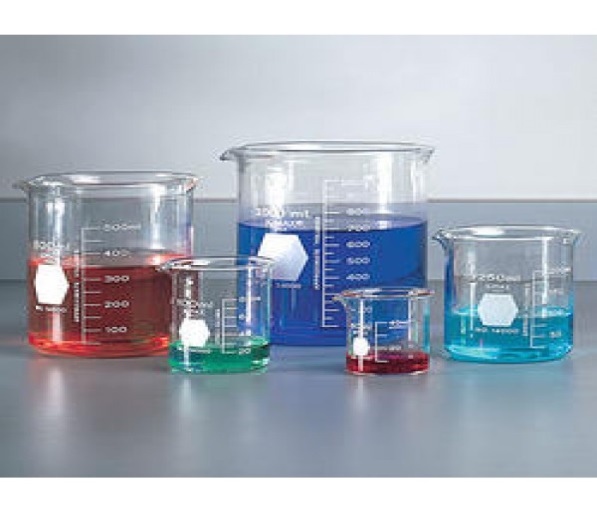 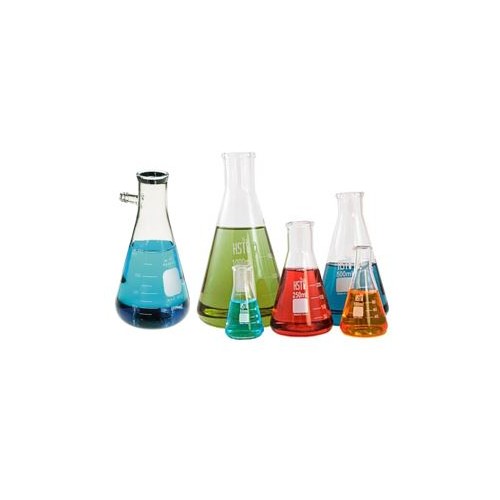 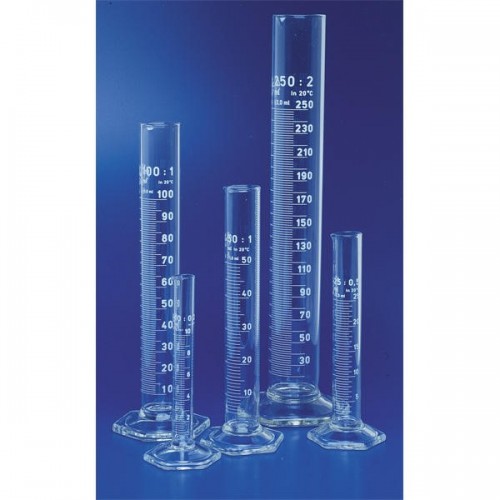 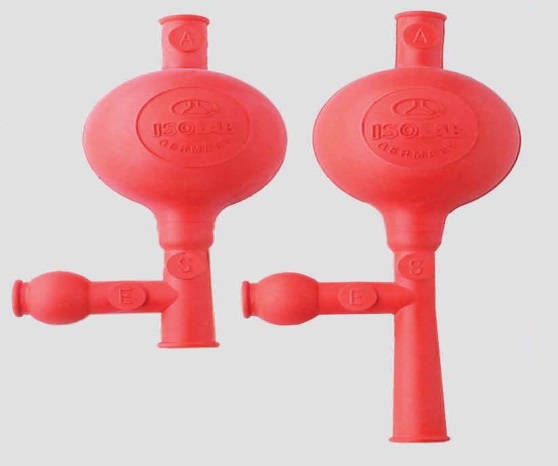 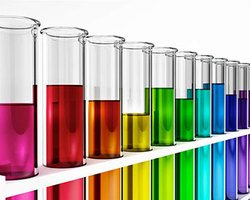 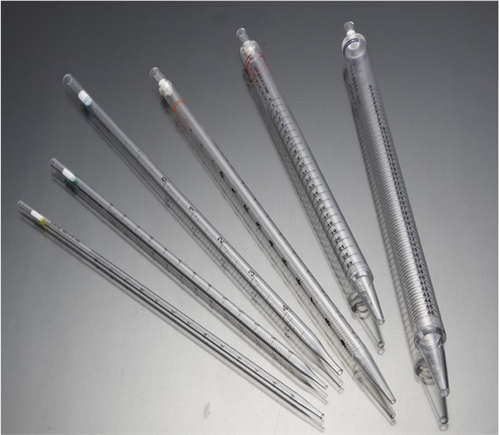 Laboratuvar Malzemeleri-2
Su Banyosu 			
							Bek Alevi


			   
		Spektrofotometre
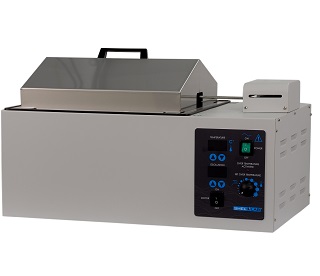 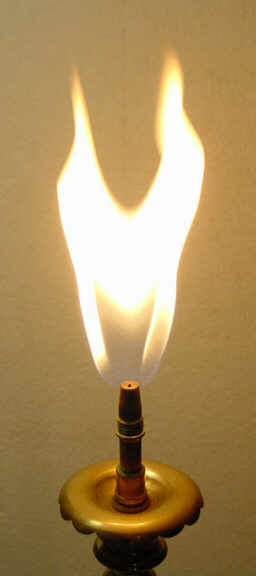 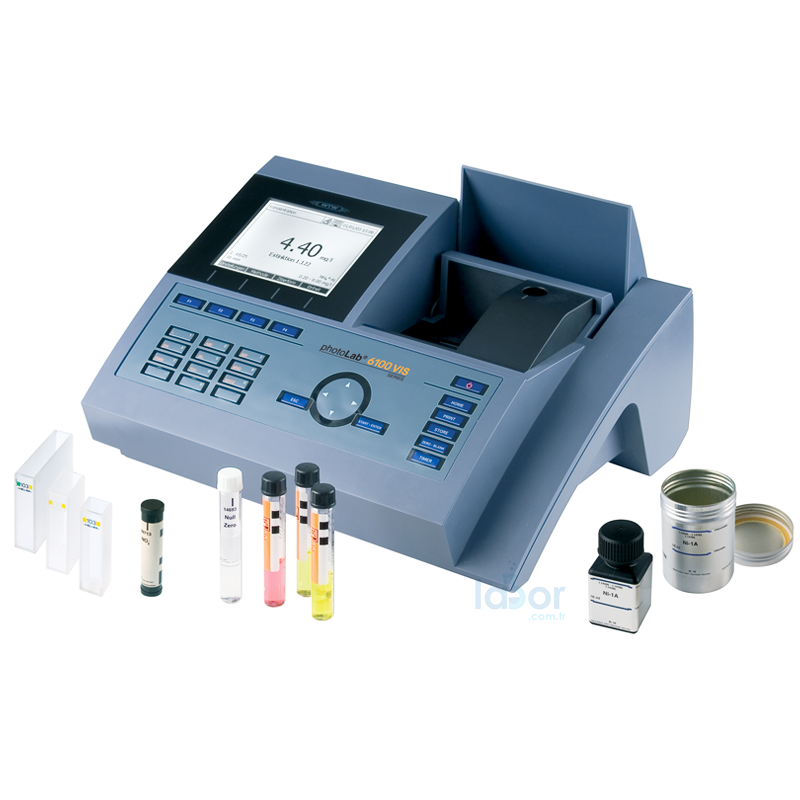 Karşılaşılan Tehlikeler-1
Cam malzeme kullanımında karşılaşılan tehlikeler: 
Cam malzemeler kırıldığında  sivri uçları kesiklere sebep olabilir. 
	1)Küçük kesiklerde;  yara içinde varsa cam parçaları temizlenir. Kesik su ile temizlenir, yara bandı ile sarılır.
	2)Derin kesiklerde; yara içinde varsa cam parçaları temizlenir. Temiz bez veya benzeri malzeme ile tamponlanır ve en yakın sağlık kuruluşuna gidilir.
Karşılaşılan Tehlikeler-2
Bek alevi ile çalışılırken; 
Uzun saçlar eğer bağlı değil ise tutuşabilir,
Yanıcı bir madde (alkol) ile yaklaştığımızda parlayabilir. 
!!! Bek alevinden kaynaklı bir yangın durumunda; oluşan yangın, söndürücüler yardımıyla giderilirken aynı zamanda gaz vanaları kapatılmalıdır.
Toksik Etki Oluşturabilecek Maddeler
Yutulma, solunma ve deri yoluyla toksik maddeler vücuda girebilirler. Dolaşıma katıldıklarında da vücutta istenilmeyen reaksiyonlara sebep olabilirler.
Toksik maddelere maruziyeti azaltan önlemler:
Yiyecek ve içeceklerin laboratuvara getirilmemesi ve tüketilmemesi,
Sıvı maddeler pipetle çekilirken ağızla değil bir pompa (puar vb.) yardımıyla çekilmeli, 
Sıvı ve toz kimyasal maddeler kullanıldıktan sonra şişeleri/ambalajları kapatılmalı,
Özellikle asit-baz gibi yakıcı maddelerle çalışırken eldiven giyilmeli.
Çalışma sırasında eldiven ile gözümüze, saçlarımıza vb. dokunmamalıyız.
Göz Yaralanmaları
Asit: göze seyreltik asit temas ederse %1 NaHCO3 çözeltisi ile yıkanmalı, eğer derişik asit temas ettiyse önce bol su ile daha sonra da NaHCO3 ile yıkanır.
Baz: baz seyreltik ise göz %1 borik asit çözeltisi ile yıkanır, derişik asit temasın da ise önce göz bol su ile yıkanır ardından borik asit ile yıkanır.
Yanıklar
Organik madde yanığı: ilk olarak alkolle daha sonra da su ile yara yıkanır.
Asit yanığı: bölge önce bol su ile yıkanır, daha sonra doymuş sodyum karbonatla yıkanır ve en son tekrar su ile yıkanır.
Alkali yanığı: bölge önce bol su ile sonra da %1 asetik asit çözeltisi ile yıkanır.
Zehirlenmeler
Alkol zehirlenmesi: önce kusturma ile mide boşaltılır, daha sonra  kahve içirilir. 
Asit zehirlenmesi: kesinlikle kusturulmaz. Bol su içirilir, ardından karbonat bol su ile içirilir.
Alkali zehirlenmesi: kusturulmaz. Öncelikle bol su içirilir, ardından da sirke, limon suyu içirilir.
Ağır metal zehirlenmesi: süt veya yumurta akı verilir. Zehirlenme fazla ise en yakın sağlık kuruluşana gidilir.
Referanslar
S. Özden, R. Ertan, E. Akı-Şener, İ. Yalçın, D. Nebioğlu, E. Büyükbingöl, H. Göker, İ. Yıldız, T. G. Altuntaş-Dinlenç, G. Ayhan-Kılcıgil, S. Ölgen, S. Süzen, Ö. Temiz-Arpacı, C. Kuş, O. Bozdağ-Dündar, B. Tekiner-Gülbaş, Z. Ateş-Alagöz, “Farmasötik Kimya Pratikleri 3-4” ISBN 975-482-668-4, Ankara Üniversitesi Basımevi, Ankara, 2003.
Laboratuvar güvenliği (2016)., ONUR FEYYAZ, Ankara Üniversitesi basımevi, Editör:Feyyaz Onur, Basım sayısı:1, Sayfa Sayısı 135, ISBN:978-605-136-243-4, Türkçe(Ders Kitabı), (Yayın No: 2586635).